Description of Chronic Absenteeism in the WCSD
October 30, 2017
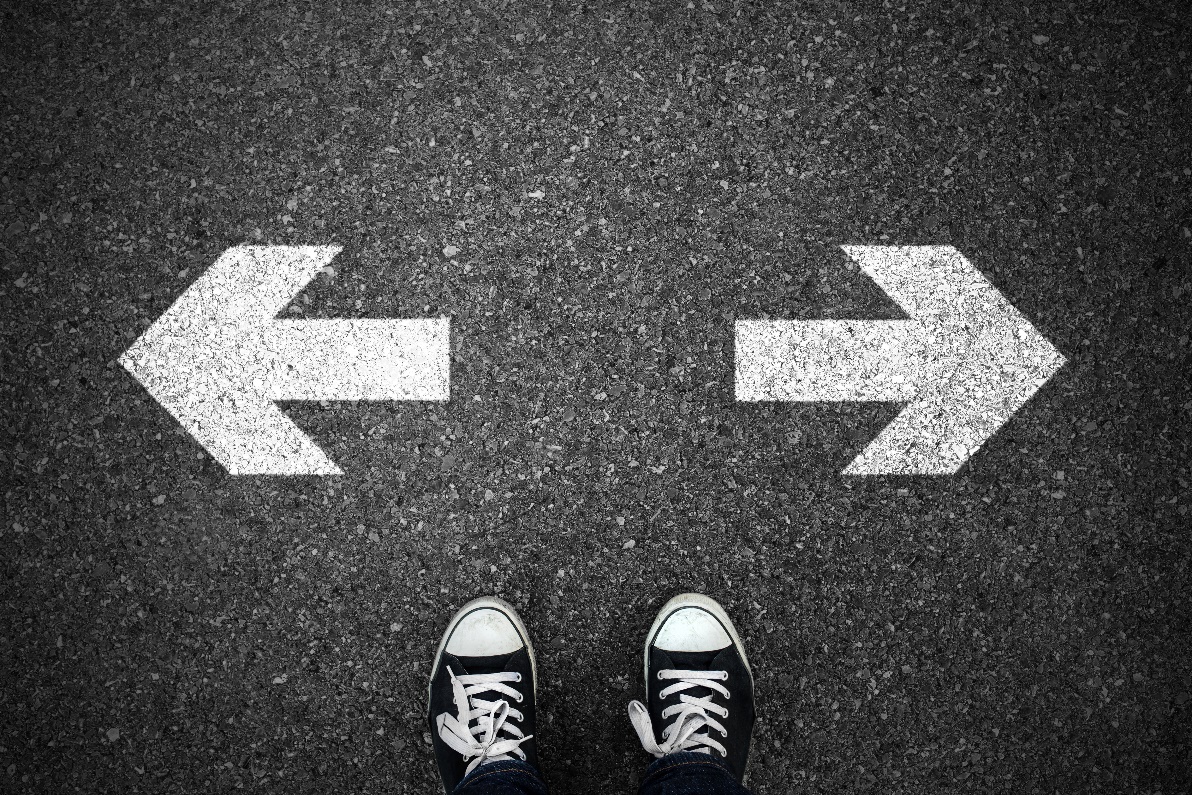 [Speaker Notes: Presented to the Office of Accountability on October 30, 2017

For information about this presentation or data contained within this summary, please contact Jennifer Harris at jharris@washoeschools.net]
Discussion Topics
Definitions
2016-17 WCSD Description of Chronic Absenteeism
Implications
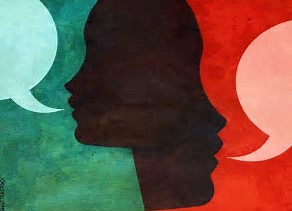 [Speaker Notes: Under the Every Student Succeeds Act (ESSA), chronic absenteeism has become an accountability metric. ESSA requires all states to report on chronic absence. States must also adopt a school quality indicator, for which many states (including NV) have chosen chronic absenteeism.

The Nevada Department of Education Consolidated State Plan Under the Every Student Succeeds Act can be accessed at: http://www.doe.nv.gov/uploadedFiles/ndedoenvgov/content/Boards_Commissions_Councils/ESSA_Adv_Group/NevadaSubmittedConsolidatedPlanFinal.pdf]
Does attendance matter?
Students who are absent have:
Increased substance abuse, delinquency-related behaviors, injury, and illness
Lower test scores

Lower likelihood of being                      on-track in high school

Lower likelihood of                   graduating
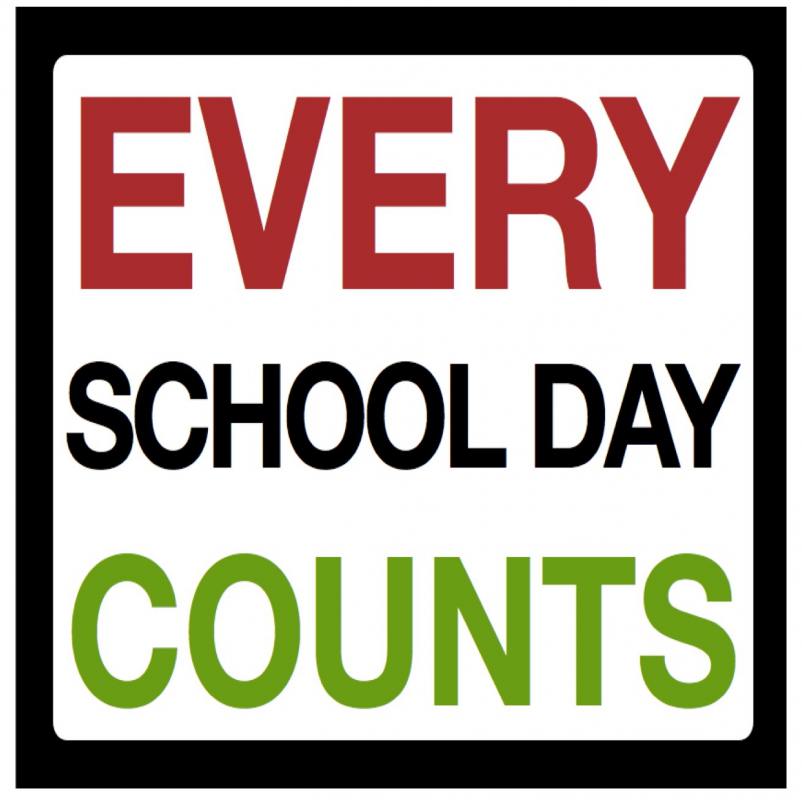 [Speaker Notes: Absenteeism has serious implications for students’ well-being and academic outcomes. 

Other negative correlates of chronic absenteeism include hazardous behaviors such as substance abuse, violence, suicide
attempt, risky sexual behavior, pregnancy, delinquency-related behaviors, injury, and illness (Kearney 2008b).

The Office of Accountability is investigating local implications from preschool through high school in cohort study of WCSD students. HS cohort study will be available April 2018. MS and ES cohort studies will follow. 

Citation: 
Kearney, C. A. (2008b). School absenteeism and school refusal behavior in youth: A contemporary review.
Clinical Psychology Review, 28, 451–471. doi:10.1016/j.cpr.2007.07.012. 

Slide adapted from Attendance Institute webinar by ccst.uchicago.edu]
Key Definitions
Average Daily Attendance: The percentage of a school’s student body that attends on a typical day. 
 
Truancy: A measure of how many students miss school without an excuse. 

Chronic Absenteeism: A measure of how many students miss 10% or more of days enrolled, regardless of reason for the absence.
[Speaker Notes: Each measure is very different and has different implications. 

Chronic absence is different than truancy, which typically refers only to unexcused absences. Chronic absence level (how many students don’t attend school regularly) differs from average daily attendance (ADA), which measures how many students typically attend school each day.

Both truancy and ADA can easily mask substantial levels of chronic absence. Chronic absence data often reveal an undetected challenge among students who may miss a substantial amount of school but for whom many absences are excused.

Although teachers take roll every day, most schools currently do not use their data to monitor if they have a problem with chronic absence. Schools generally focus on ADA and mistakenly assume that 95 percent ADA is an indicator of good attendance. This is not necessarily the case. For example, even in a school of 200 students with 95% ADA, 30% (or 60) of the students could be missing nearly a month of school (i.e. chronically absent) over the course of the school year (taken from Chang, 2011). 

A consequence of only reporting attendance rates is that those with substantial barriers to attendance may be hidden, and supports and services for students who are chronically absent may be limited as a consequence.  

Citation:
Bruner, Charles, Anne Discher and Hedy Chang, Chronic Elementary Absenteeism: A Problem Hidden in Plain Sight, Child and Family Policy Center and Attendance Works, November 2011.]
Chronic absenteeism = missing 10% or more of days enrolled.

Includes:  
Excused & unexcused 
     absences

Partial days (i.e. half days)

Excludes:
School business & other                   exempted absences
Equates to missing 2 days every month or 18 days over 180 day school year.
[Speaker Notes: Attendance Works recommends that chronic absence be defined as missing 10 percent of school—the equivalent of two days every month or 18 days over a 180-day school year—because this better enables early detection and action to improve attendance (http://www.attendanceworks.org/).

Note. 2016-17 NSPF includes students enrolled the last day of the school year who were also enrolled 30 days prior to the last day. Future measures will include all students enrolled throughout the year for 10 consecutive days. Final guidance has not yet been received from NDE as of March 28, 2018. The data summarized in this presentation uses the NSPF measure for 2016-17, which corresponds to the WCSD 2016-17 School Profiles.]
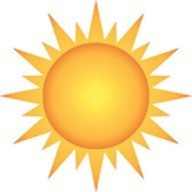 Most students attended regularly;

 however...
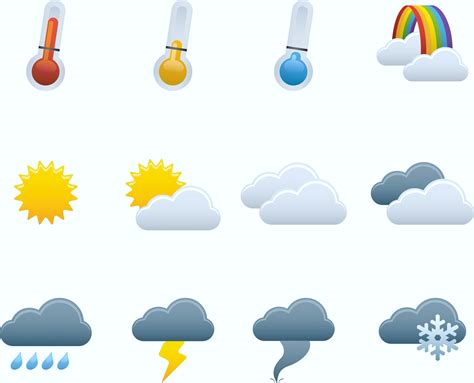 15 percent of students were chronically absent in 2016-17.
[Speaker Notes: 15 percent (9712 of 64774) of students enrolled in the WCSD were chronically absent in school year 2016-17.]
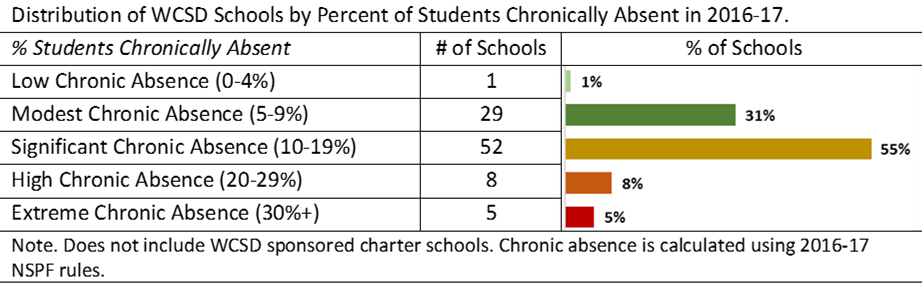 Over half of WCSD schools have a significant chronic absenteeism problem, whereby 10-19% of students are chronically absent.

13% of WCSD schools have high or extreme chronic absenteeism compared to 22% of schools nationally.
[Speaker Notes: In a national study of chronic absenteeism it was found that one out of ten schools have extreme chronic absence (i.e. 30% or more of students chronically absent), while another 11 percent face high levels (20–29% of students chronically absent). Almost half of all schools have a more modest problem, with less than 10 percent of students chronically absent.

Nationally, the median (or mid-point) of schools with extreme chronic absenteeism is 8 percent – the percentage of WCSD schools with extreme chronic absenteeism is 5 percent - WCSD schools in this category include special schools (e.g., Picollo) as well as comprehensive high schools.  

Citation:
Portraits of Change: Aligning School and Community Resources to Reduce Chronic Absence, Attendance Works and Everyone Graduates Center, September 2017.]
Chronic absenteeism in the WCSD is steadily increasing
[Speaker Notes: Elementary schools experienced the largest gains with a 3 percentage point increase over the past three years.]
Why do students miss school?
*Not included in the 2016-17 NSPF chronic absenteeism measure.
[Speaker Notes: Graph shows all codes listed for the 2016-17 school year across all schools and periods. Does not include district-sponsored charter schools. There were 1492622 recorded attendance codes for the 2016-17 school year.

A later analysis will examine attendance codes by chronic absenteeism groups to see if there is a relationship between the two and to see if that relationship varies by student subgroups. This might help to create and target interventions to meet specific needs.

“Other Absence” includes all absence codes that each account for less than 1 percent of all absences combined. They are APP, AEL, ISS, IAB, CTL, RWY, HDE, TEP, and CIT. 

For a description of attendance codes and WCSD policy on attendance, please refer to the WCSD Student Attendance Manual at: https://www.washoeschools.net/cms/lib/NV01912265/Centricity/Domain/180/Attendance%20Manual%20Website.pdf]
[Speaker Notes: Graph reads “Of the students enrolled in kindergarten in school year 2016-17, 17 percent of them were chronically absent.”

Grades k-1 have higher rates of chronic absenteeism than most expect. Attendance is not mandated by law in these grades.

2016-17 total enrollment & included in NSPF measure: kindergarten n=4884, grade 1 n=5062, grade 2 n=4959, grade 3 n=5414, grade 4 n=5432, grade 5 n=5285, grade 6 n=5116, grade 7 n=4887, grade 8 n=5000, grade 9 n=5020, grade 10 n=4805, grade 11 n=4644, grade 12 n=4157]
[Speaker Notes: Graph reads “6 percent (184 of 2903) of Asian students enrolled in the WCSD in 2016-17 were chronically absent.”

Chi-Square showed a significant relationship between race and attendance group, X2 (12 N=64774) = 390.225, p<.01, however, the strength of this relationship is weak, Cramer’s V = .055.

2016-17 total enrollment & included in NSPF measure: Asian n=2903, Black n=1483, White n=28930, Hispanic n=26035, Native American n=913, Multi-Racial n=3785, Pacific Islander n=725]
[Speaker Notes: Graph reads “Of Asian students who are gifted and talented, 4 percent of them were chronically absent in 2016-17.”

Chronic absenteeism varies by race and subgroup. Multi-racial and Pacific Islander students experiencing homelessness have the highest rates of chronic absenteeism (47%). Asian students who are gifted and talented have the lowest rates of chronic absenteeism (4%).

Note: There are 12 Native American English Learning students included in this calculation – all of them had satisfactory attendance which is why 0% is listed as the percentage of this group who were chronically absent.]
[Speaker Notes: Graph reads “Of Asian students in low income families (indicated by free or reduced priced lunch status), 10 percent of them were chronically absent in 2016-17.”

Chronic absenteeism varies by race and subgroup. Multi-racial and Pacific Islander students experiencing homelessness have the highest rates of chronic absenteeism (47%). Asian students who are gifted and talented have the lowest rates of chronic absenteeism (4%).]
[Speaker Notes: Graph reads “Of the 4525 gifted and talented students enrolled in the WCSD in 2016-17, 8 percent (n=359) of them were chronically absent.”

Students who experience homelessness have the highest rates of chronic absenteeism: 36 percent of them missed 10 percent or more of the days enrolled.

2016-17 enrollment & included in NSPF measure: gifted n=4525, EL 10224, FRL n=31230, IEP 8367, CIT 2400]
[Speaker Notes: Figure reads: “Of students classified with emotional disturbance, 43 percent of them were chronically absent in 2016-17.” 

Students classified with emotional disturbance or multiple impairments were 1.8 times more likely to have been chronically absent than all students with disabilities combined and more than 3 times more likely than students who do not

2016-17 enrollment & included in NSPF measure: ED n=280, Mult. n=215, Intellectual Dis n=285, OI n=21, Hear n=43, Traumatic brain injury n=33, HI n=1136, DD n=30, blind n=16, SLD n=4304, autism n=728, SL n=1276]
Is there a gender difference?
[Speaker Notes: Graph reads “Of male students in grade 9, 17 percent of them were chronically absent in 2016-17.”

There are no differences in rates of attendance between male and female students overall. However, significant differences emerge in grades 10 through 12, where female students experience slightly higher rates of chronic absenteeism.]
[Speaker Notes: Graph reads “Of all female students in grades 9 through 12 in 2016-17, 20 percent of them were chronically absent.”

Almost half (49%) of all female students who experience homelessness are chronically absent in high school, compared to 19 percent of housed female students. Note: homelessness includes students who have been served by Children in Transition.]
[Speaker Notes: Graph reads “Of all male students in grades 9 through 12 in 2016-17, 17 percent of them were chronically absent.”

Across all sub-groups, male students experience slightly lower rates of chronic absenteeism than do female students.]
In summary…
Chronic absenteeism varies across schools, grade levels, and student groups.

The challenge of absenteeism is unique at each school, which calls for deeper investigation and tailored solutions. 

Chronic absenteeism is a particular problem for low-income, special education, and homeless students.
Reflection Questions
What contributes to chronic absenteeism across schools, student groups, or those consistently absent for specific reasons (e.g., medical, unverified, circumstance)
 
How can schools leverage MTSS to promote attendance? 

What roles should district staff, school administrators, students, and educators have to improve attendance?
[Speaker Notes: To what extent is chronic absenteeism useful to target interventions?

If chronic absenteeism is a symptom of underlying barriers or challenges, how can educators use chronic absenteeism data to prompt further investigation into student needs?]
Projects In Progress
Longitudinal analysis of ES, MS, and HS cohorts (Accountability)

Enlist students to uncover barriers and create solutions (Student Voice, Accountability)

Strategies for leveraging MTSS (MTSS and Intervention)

Attendance Messaging Project (Intervention)

Mentoring programs such as Check and Connect (Intervention)
[Speaker Notes: Projects in progress… this list is not exhaustive.]
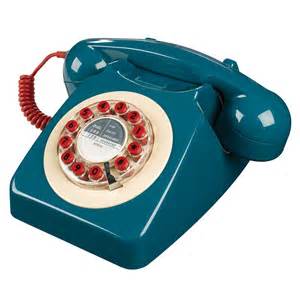 Additional Information
For questions about this presentation, please 
contact Jennifer Harris, Program Evaluator at jharris@washoeschools.net or visit the Office of 
Accountability at https://www.washoeschools.net/Domain/166
Please visit the following departments for additional information on attendance support:
Intervention Department https://www.washoeschools.net/Page/5579  
Multi-Tiered System of Supports Department https://www.washoeschools.net/Domain/202
Student Accounting https://www.washoeschools.net/Domain/180